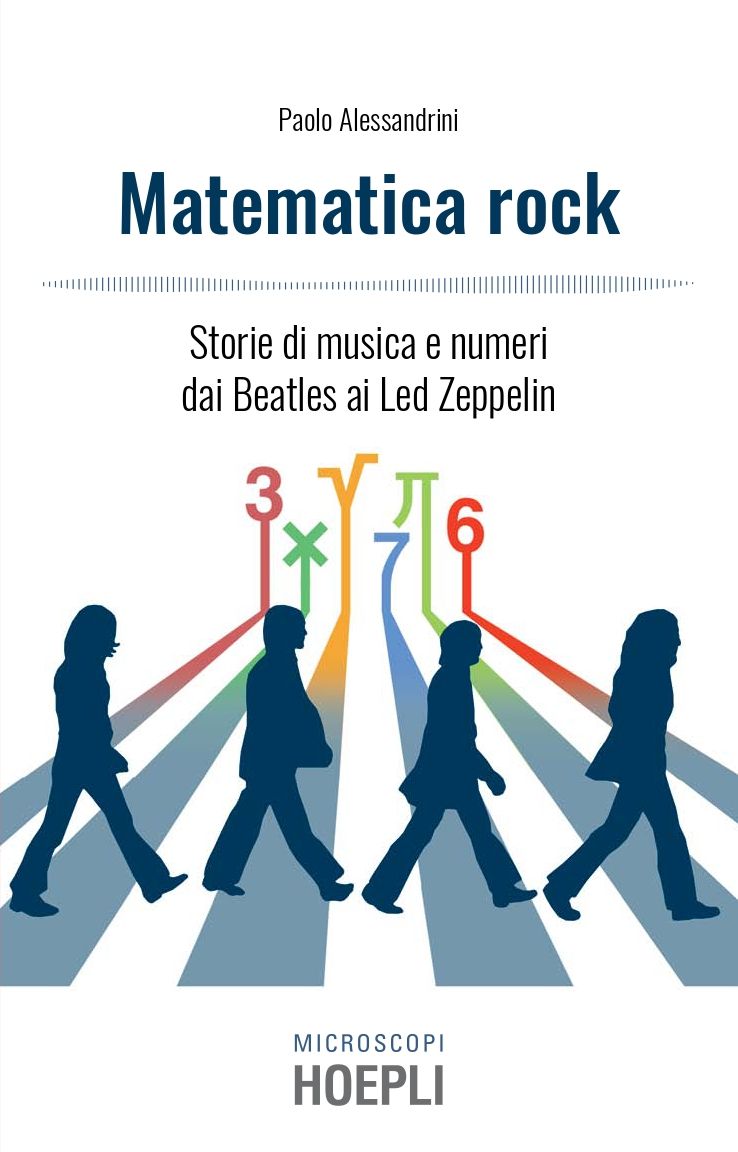 Matematica rock 
Proposte didattiche tra musica e numeri
Relazione di Paolo Alessandrini 
basata sul libro Matematica rock (Hoepli).
Convegno PRISTEM – Bologna, 6 ottobre 2019 Interventi di Stefano Zamuner alla chitarra
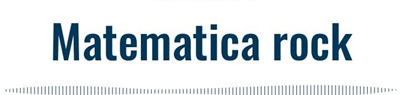 Feedback, autoreferenza, autosimilarità, ricorsione…
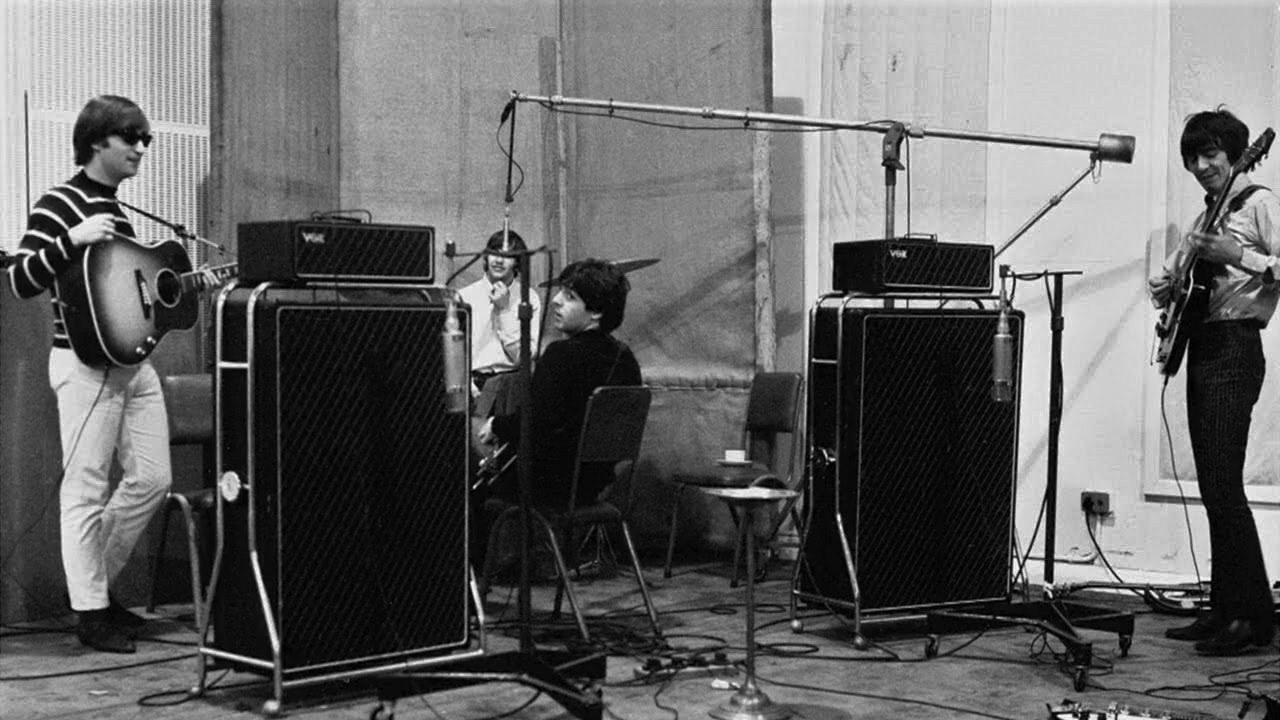 Paolo Alessandrini - Convegno PRISTEM – Bologna, 6 ottobre 2019
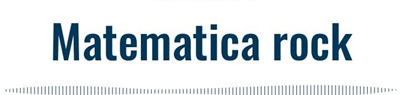 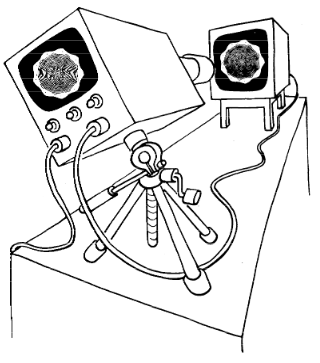 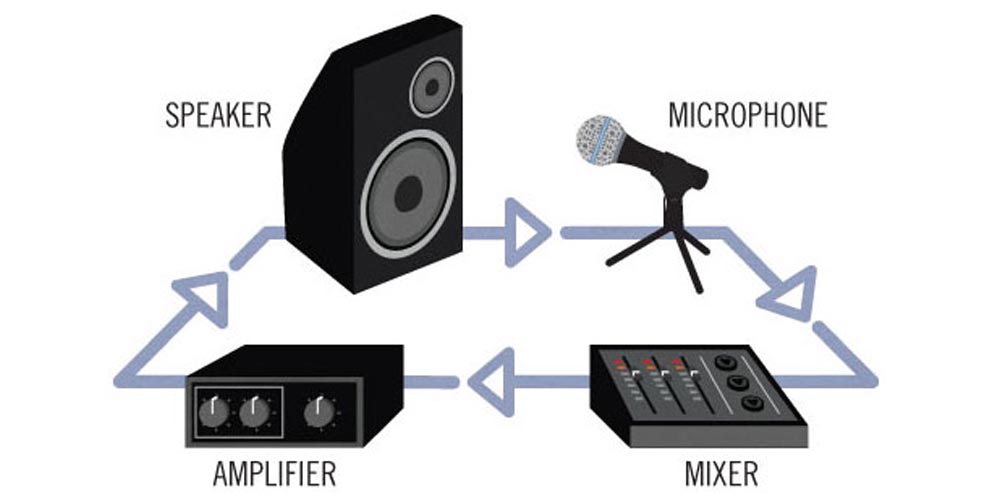 Feedback audio
Feedback video
Paolo Alessandrini - Convegno PRISTEM – Bologna, 6 ottobre 2019
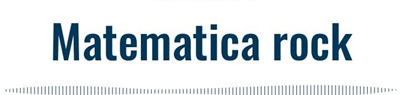 Paolo Alessandrini - Convegno PRISTEM – Bologna, 6 ottobre 2019
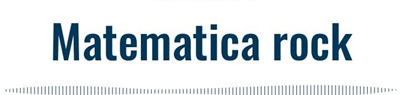 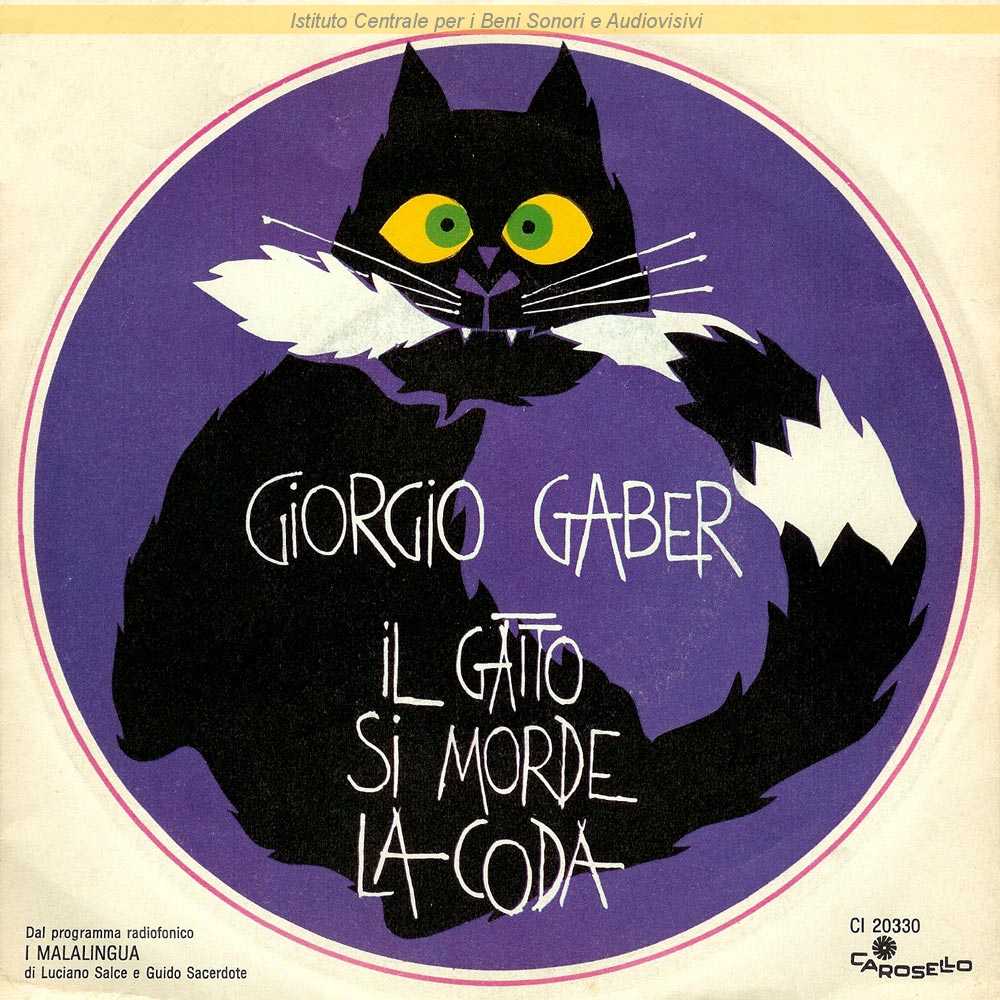 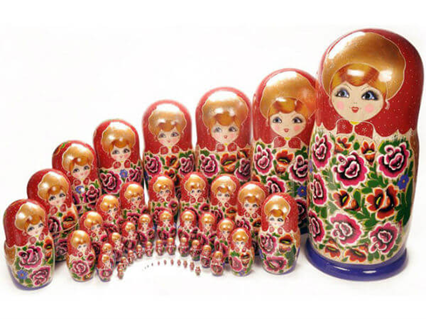 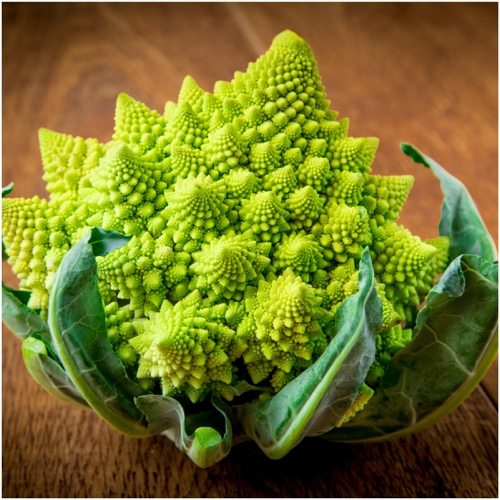 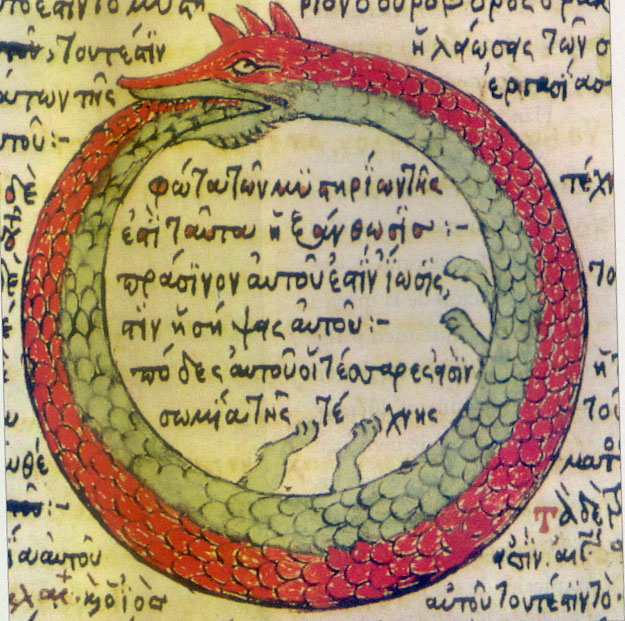 Paolo Alessandrini - Convegno PRISTEM – Bologna, 6 ottobre 2019
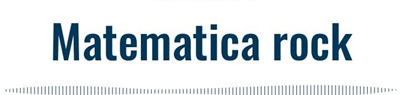 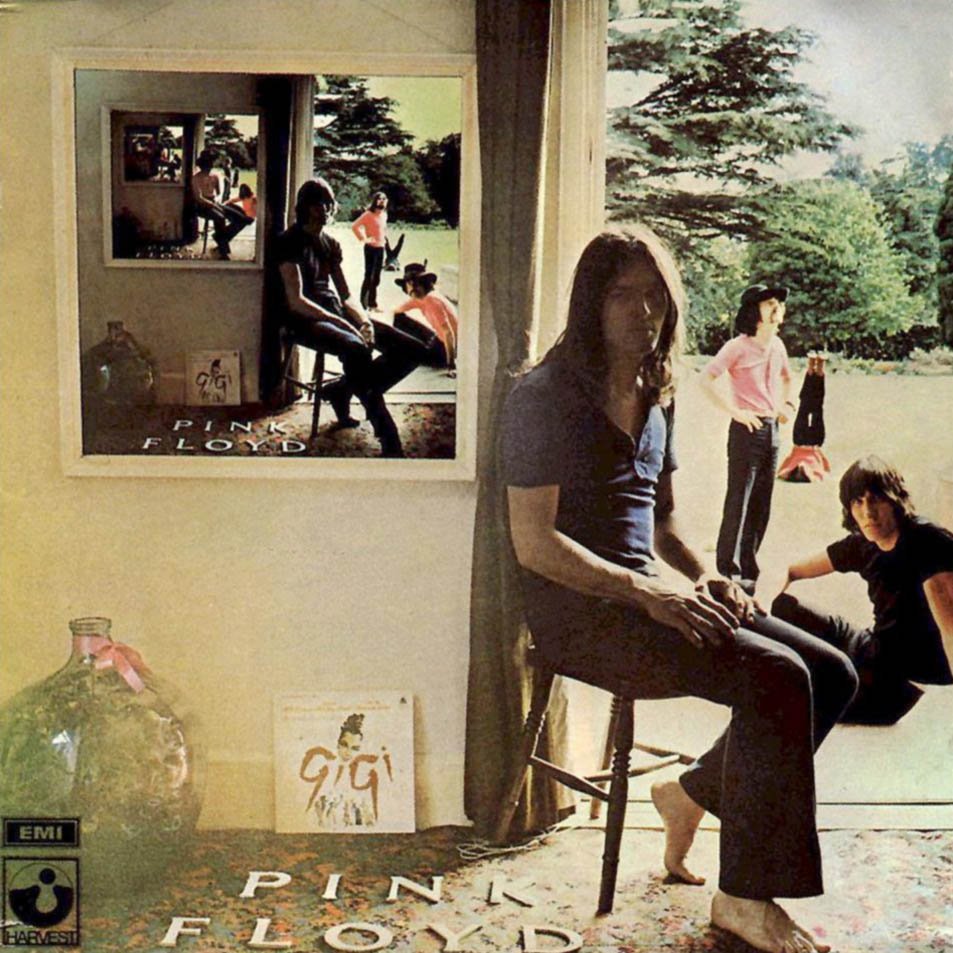 Paolo Alessandrini - Convegno PRISTEM – Bologna, 6 ottobre 2019
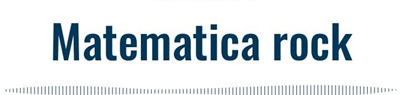 Fattoriale di 4:
Fattoriale di 3:
Quindi:
Abbiamo descritto il fattoriale di un numero in modo ricorsivo (cioè usando nella definizione il concetto stesso di fattoriale). In generale: 

n! = n · (n-1)!      (con 0! = 1)
4! = 4 · 3 · 2 · 1 = 24
3! =  3 · 2 · 1 = 6
4! = 4 · 3!
Paolo Alessandrini - Convegno PRISTEM – Bologna, 6 ottobre 2019
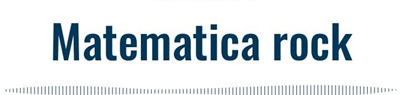 Beatles, calcolo combinatorio, probabilità e statistica
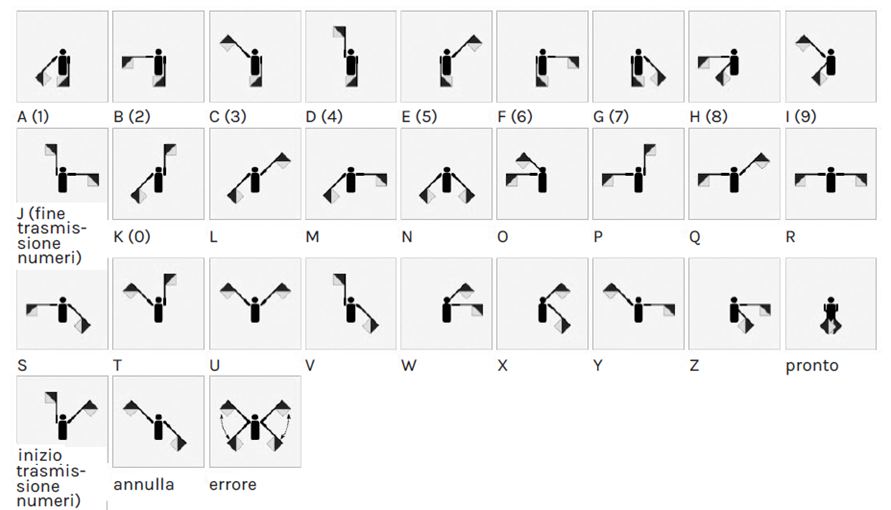 Paolo Alessandrini - Convegno PRISTEM – Bologna, 6 ottobre 2019
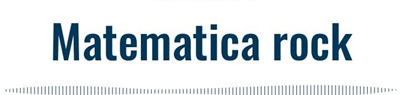 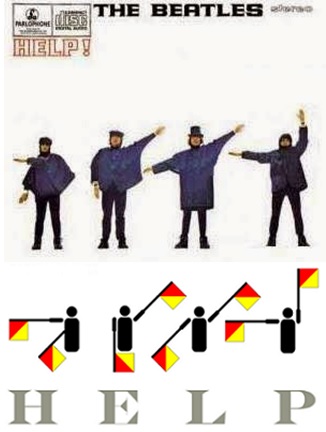 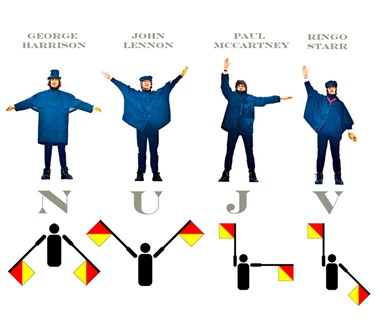 Paolo Alessandrini - Convegno PRISTEM – Bologna, 6 ottobre 2019
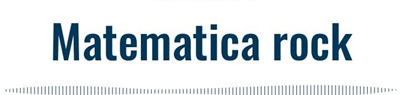 Possibili sequenze di 4 caratteri
Caratteri ripetuti 
ammessi
Caratteri ripetuti 
non ammessi
28 ∙ 27 ∙ 26 ∙ 25 =
= 491.400

(disposizioni semplici
di 28 oggetti in 4 posti)
28 ∙ 28 ∙ 28 ∙ 28 = 
= 284 = 614.656

(disposizioni con ripetizioni 
di 28 oggetti in 4 posti)
Paolo Alessandrini - Convegno PRISTEM – Bologna, 6 ottobre 2019
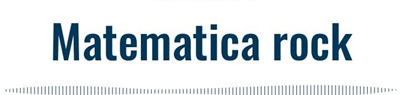 Determinazione della authorship delle canzoni dei Beatles (Glickman, Song, Brown):  la firma «Lennon-McCartney» e le canzoni dalla dubbia paternità musicale
Algoritmo di machine learning addestrato sulla base dell’analisi di 70 canzoni firmate Lennon-McCartney, per le quali è noto il vero autore: ricerca di 149 caratteristiche melodiche e armoniche
Paolo Alessandrini - Convegno PRISTEM – Bologna, 6 ottobre 2019
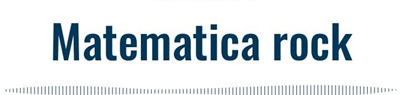 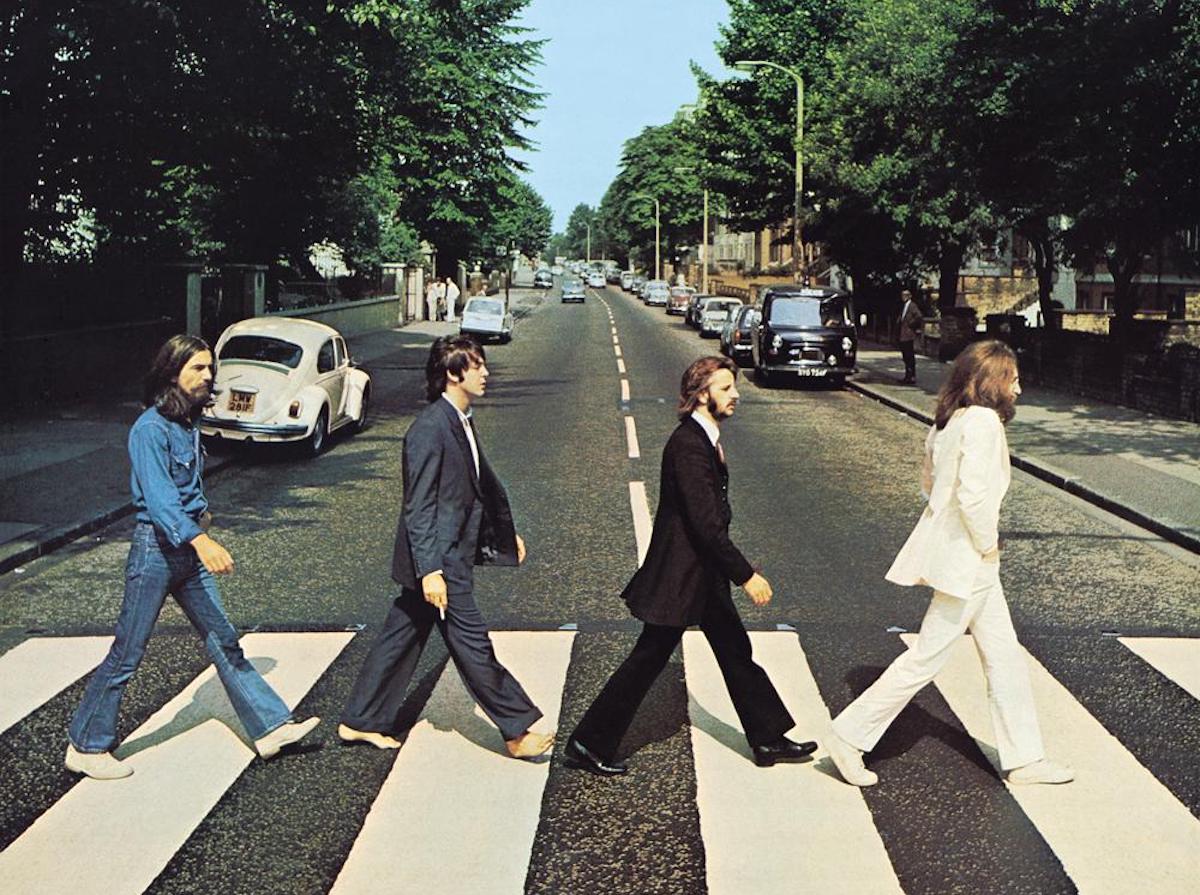 Qual era la probabilità che la foto della copertina di Abbey Road venisse fuori in questo modo, 
con un solo Beatle 
non al passo con gli altri?
Paolo Alessandrini - Convegno PRISTEM – Bologna, 6 ottobre 2019
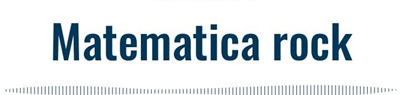 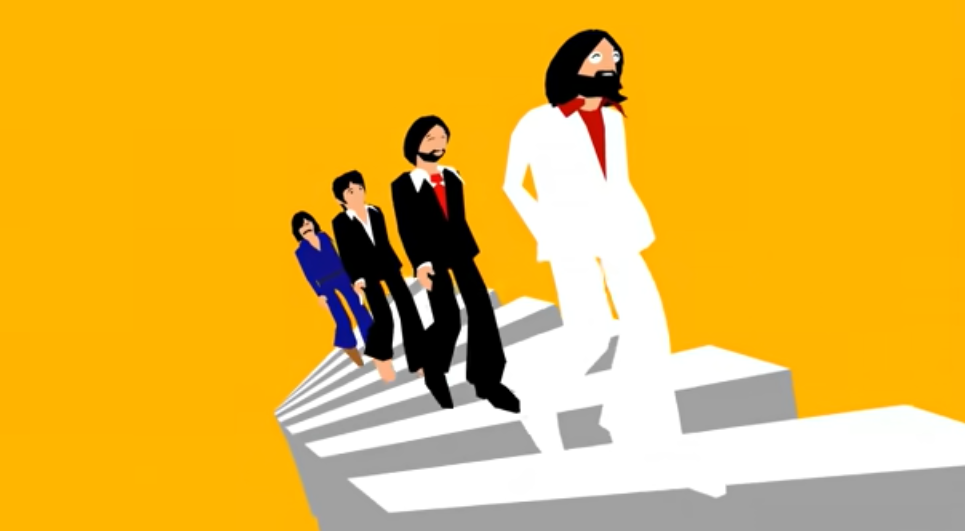 Paolo Alessandrini - Convegno PRISTEM – Bologna, 6 ottobre 2019
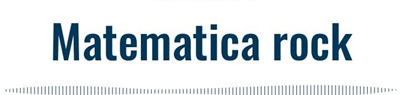 Testi americani “matematici” degli anni Cinquanta
Assiomi di Peano
Esiste un numero naturale chiamato zero
Ogni numero naturale ha un numero naturale successore
Numeri diversi hanno successori diversi
Lo zero non è il successore di alcun numero naturale
Ogni sottoinsieme di numeri naturali che contenga lo zero e il successore di ogni proprio elemento coincide con l'intero insieme dei numeri naturali
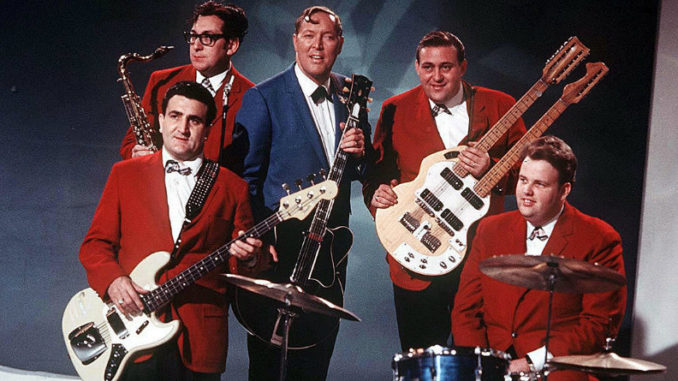 One, two, three o'clock, four o'clock, rockFive, six, seven o'clock, eight o'clock, rockNine, ten, eleven o'clock, twelve o'clock, rockWe're gonna rock around the clock tonight. (…)
Paolo Alessandrini - Convegno PRISTEM – Bologna, 6 ottobre 2019
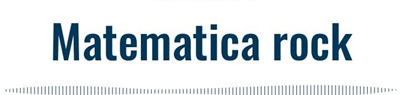 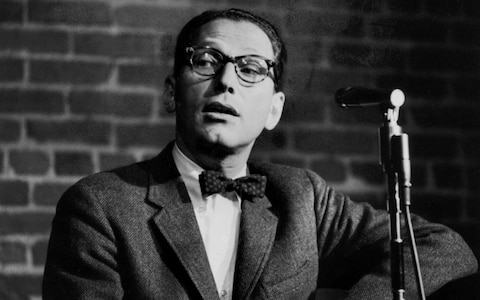 There's a delta for every epsilon,It's a fact that you can always count upon.There's a delta for every epsilonAnd now and again, there's also an N (…)
Paolo Alessandrini - Convegno PRISTEM – Bologna, 6 ottobre 2019
[Speaker Notes: https://www.youtube.com/watch?v=zxFCQplZgKI&feature=youtu.be&t=2m31s

https://ww3.haverford.edu/physics-astro/songs/lehrer/delta.htm]
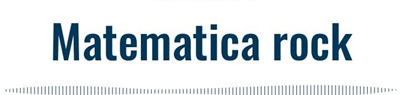 I Led Zeppelin, la geometria e la topologia
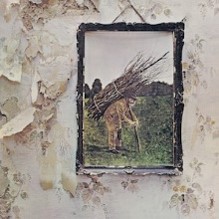 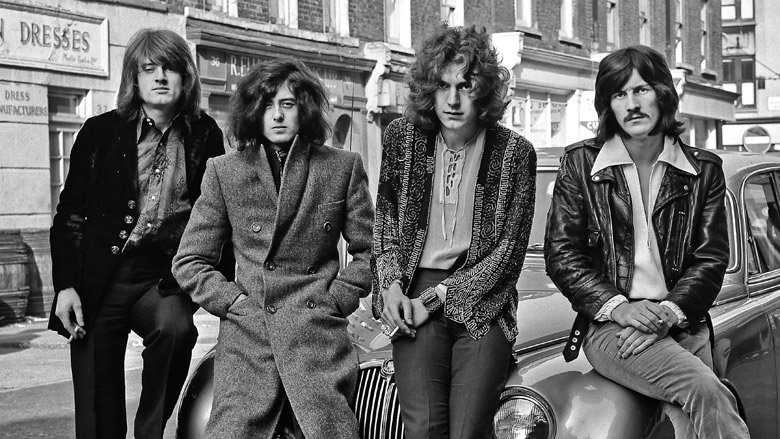 Paolo Alessandrini - Convegno PRISTEM – Bologna, 6 ottobre 2019
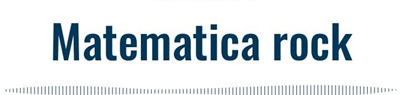 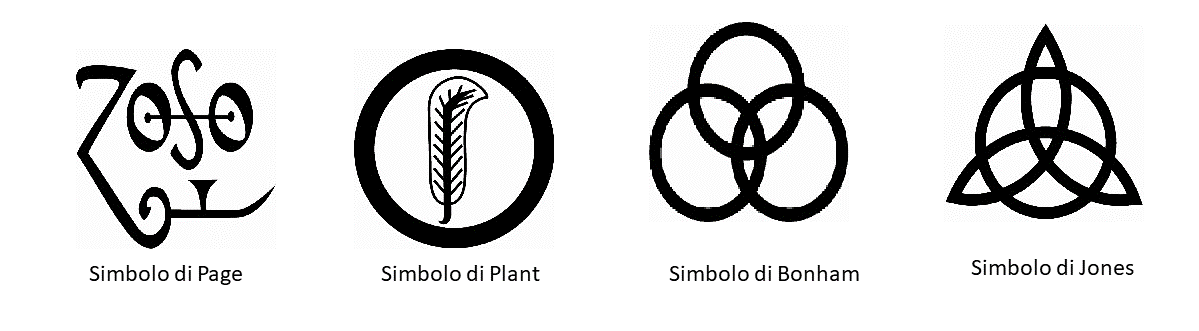 (la scritta «ZoSo»)
(la triquetra)
(i tre cerchi sovrapposti)
(la piuma)
Paolo Alessandrini - Convegno PRISTEM – Bologna, 6 ottobre 2019
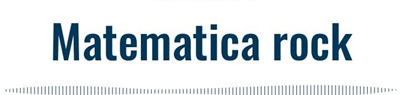 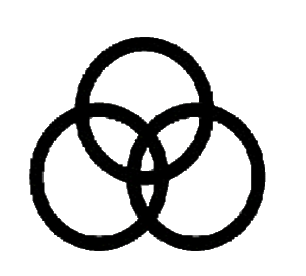 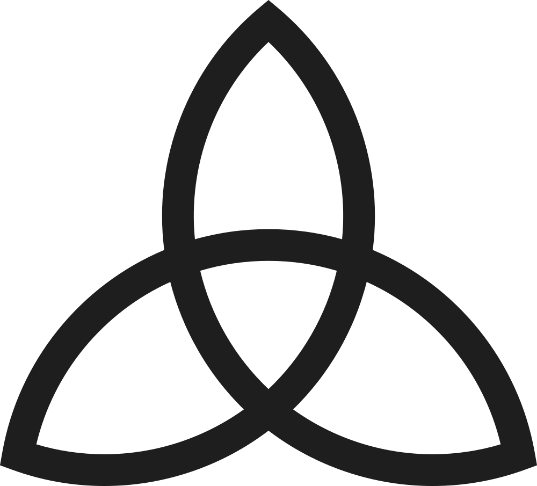 Figure geometriche
Triquetra
Tre cerchi sovrapposti
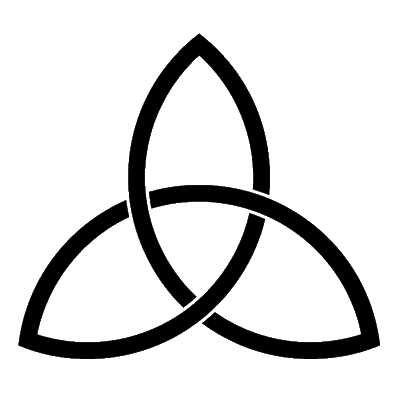 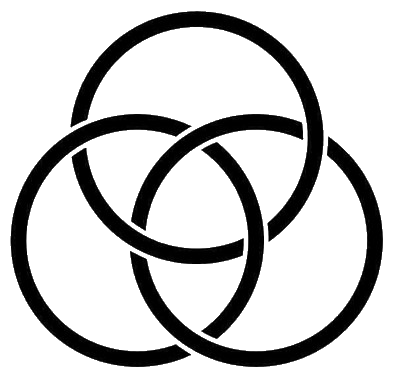 Intrecci di fili (nodi)
Nodo a trifoglio
Anelli borromei
Paolo Alessandrini - Convegno PRISTEM – Bologna, 6 ottobre 2019
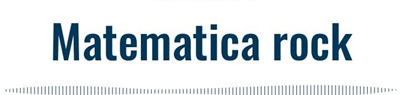 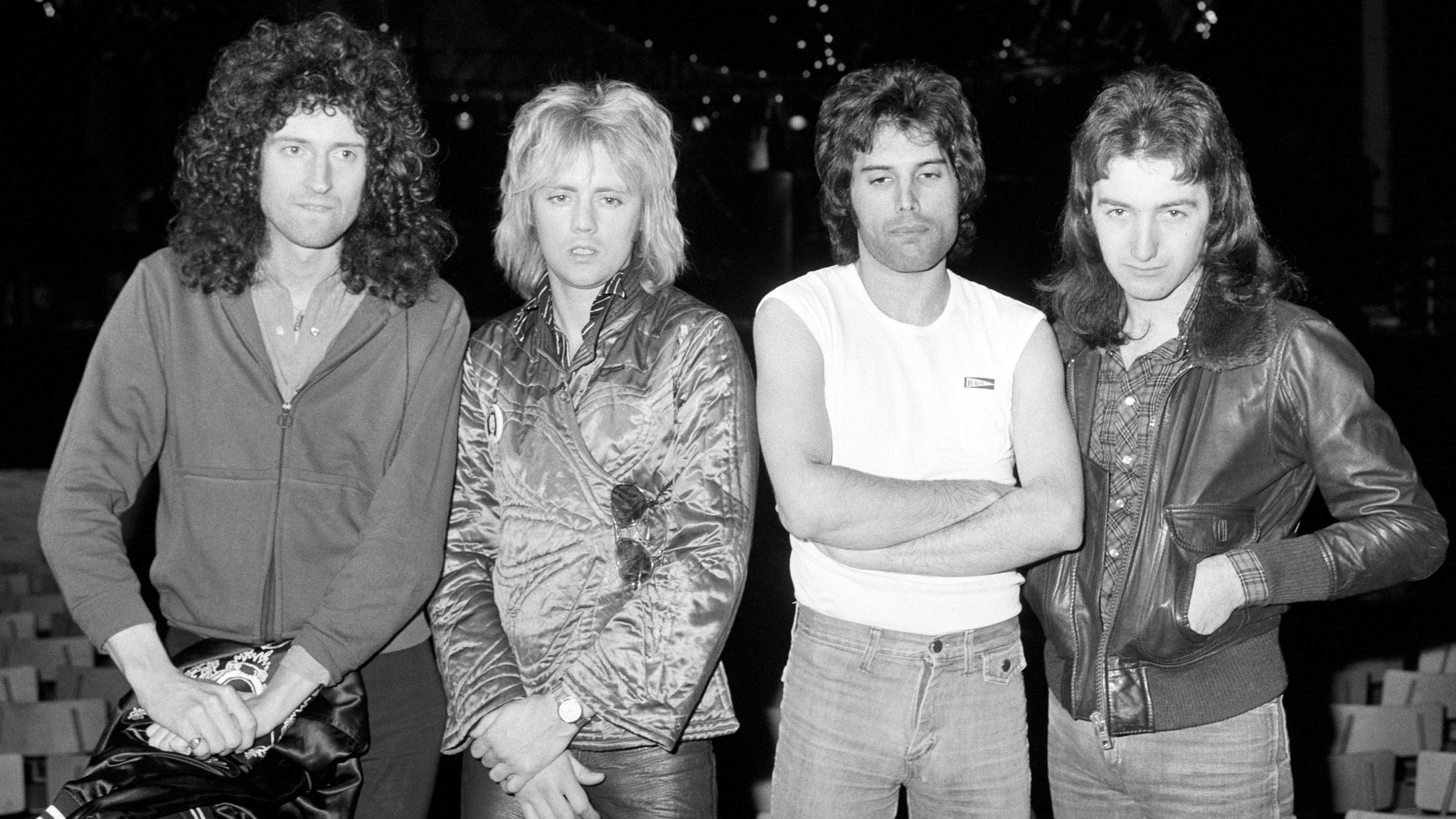 Paolo Alessandrini - Convegno PRISTEM – Bologna, 6 ottobre 2019
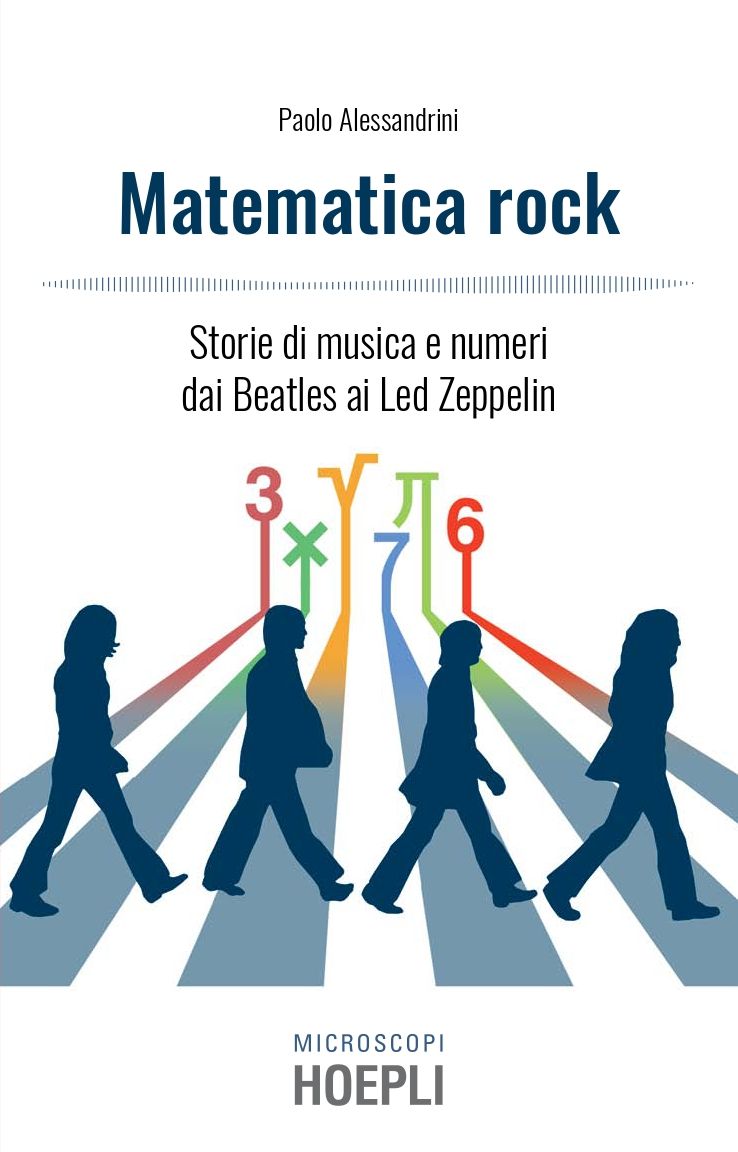 Grazie per l’attenzione!